Kapitel 3: Økonomisk fattigdom
Ulighedens mange ansigter – perspektiver på social ulighed af Jakob Glenstrup Jensby og Peter Brøndum
Dagsorden
Begrebet fattigdom
Absolut fattigdom 
Medianindkomst
Relativ fattigdom og tre metoder til opgørelse af relativ fattigdom
Den danske fattigdomsgrænse
Årsager til fattigdom i Danmark
Fattigdom
At være fattig betyder, at man som person har for få penge til at kunne skaffe sig, hvad der er nødvendigt i det samfund og den tid man lever i.
Absolut og relativ fattigdom
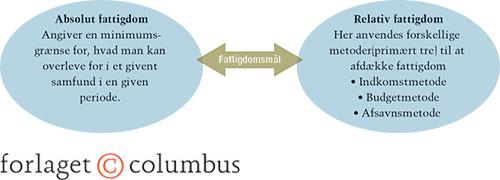 Relativ fattigdom
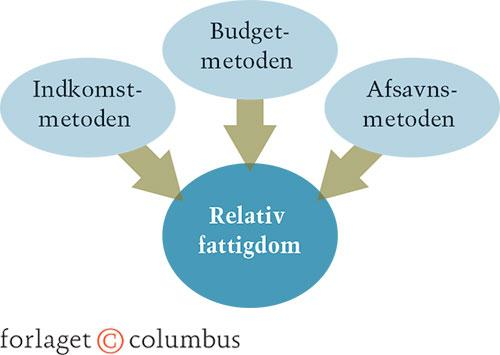 Medianindkomsten
Medianindkomsten er den midterste indkomst i samfundet og den bruges i forbindelse med  indkomstmetoden til at fastlægge en relativ grænse for fattigdom. 

OECD, EU i risiko for fattigdom samt den danske fattigdomsgrænse benytter sig alle af medianindkomsten i samfundet, når fattigdomsgrænsen skal fastlægges.
Relativ fattigdom: indkomstmetoden
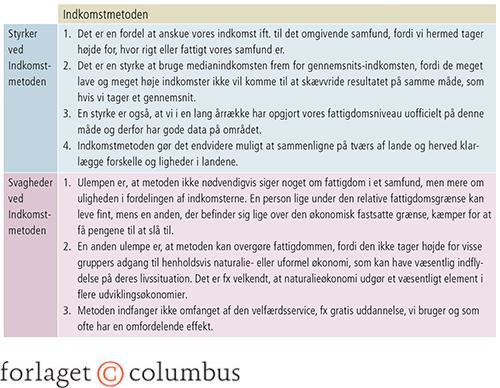 Relativ fattigdom: budgetmetoden
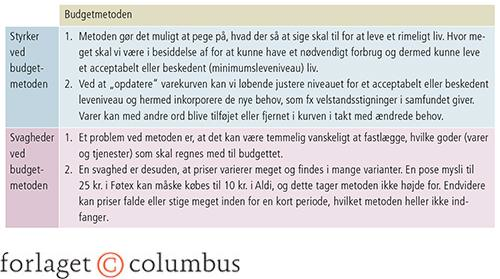 Relativ fattigdom: afsavnsmetoden
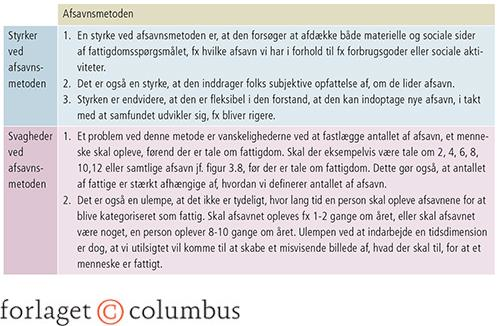 Den danske fattigdomsgrænse
Man skal have en disponibel indkomst (dvs. efter skat) som i 3 år i træk er under den såkaldte kritiske indkomstgrænse (50% af samfundets medianindkomst) 
Familiens formue skal være under 100.000 pr. voksen (2010 niveau)
Personen må ikke være studerende eller dele husstand med en studerende
Årsager til fattigdom i Danmark
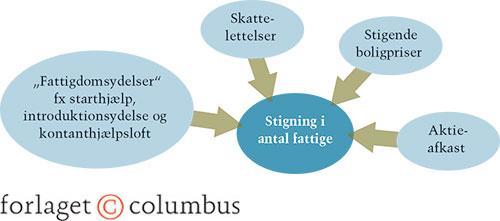